割合（わりあい）
くらべる量
もとにする量
3倍
100％できた
ポイント２倍
全品20％びき
半分
0.5倍
1.5倍
歳末大売りつくし
全品半額セール
10こで１こおまけ
10％増量
120％
1.2倍
割合（わりあい）
１.5
0.5
2
0
1
200円
0.2
１.5
0.5
2
0
1
500円
割合（わりあい）
１.5
0.5
2
0
1
200円
100円
400円
300円
0.2
１.5
0.5
2
0
1
500円
1000円
100円
250円
750円
何倍にあたるかを表した数
割合
妹は鉛筆を3本持っています。姉は鉛筆を６本持っています。姉の鉛筆の数と妹の鉛筆の数をくらべましょう。
姉は
妹の
２倍
(割合)
妹をもとにすると
÷
6
3
2
＝
(割合)
2
倍
姉
×
妹
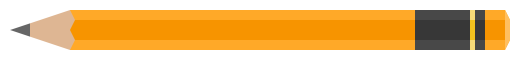 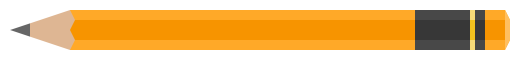 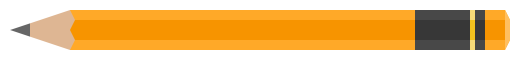 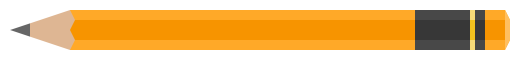 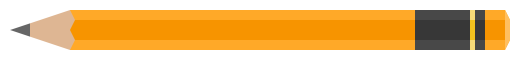 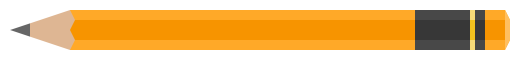 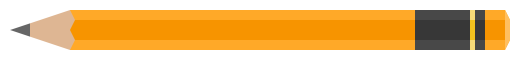 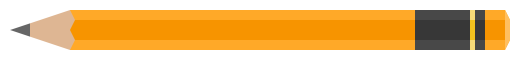 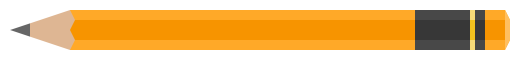 3本
６本
割合
何倍にあたるかを表した数
妹は鉛筆を3本持っています。姉は鉛筆を６本持っています。姉の鉛筆の数と妹の鉛筆の数をくらべましょう。
妹は
姉の
0.5倍
(割合)
姉をもとにすると
3
÷
6
＝
0.5
倍
0.5
×
姉
妹
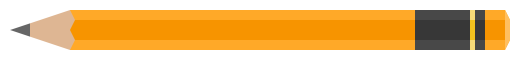 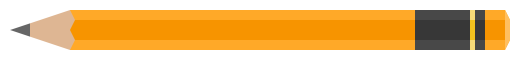 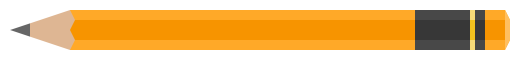 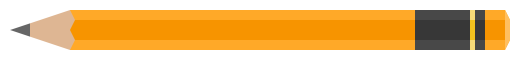 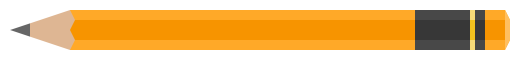 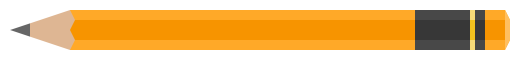 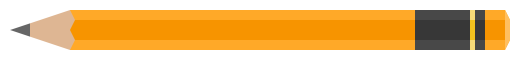 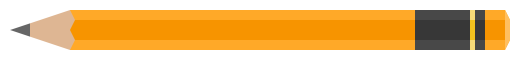 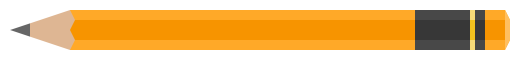 6本
3本
割合（わりあい）
もとにする量
くらべる量
ある量をもとにして，くらべる量がもとにする量の何倍にあたるかを表した数を，割合といいます。
÷
＝
もとにする量
割合
くらべる量
1
1
10人
A
B
2
20人
10人をもとにすると20人は何倍ですか。
÷
10
2
20
＝
2倍
10を１とみると20は　　　にあたります。
これを　ふつうの言い方で言うと
となります。
20人は10人の何倍ですか。
1
100円
A店
1
1.2
B店
120円
100円をもとにすると120円は何倍ですか。
120
100
1.2
÷
＝
1.2倍
100を１とみると120は　　　　にあたります。
これを　ふつうの言い方で言うと
となります。
120円は100円の何倍ですか。
1
6000円
1
0.6
3600円
6000円をもとにすると3600円は何倍ですか。
0.6
6000
＝
÷
3600
0.6倍
6000を１とみると3600は　　　　にあたります。
これを　ふつうの言い方で言うと
となります。
3600円は6000円の何倍ですか。
100㎡
1
20㎡
0.2
100をもとにすると20は何倍ですか。
0.2
100
＝
÷
20
0.2倍
100を１とみると20は　　　　にあたります。
これを　ふつうの言い方で言うと
20㎡は100㎡の何倍ですか。
となります。
音楽会で発表をします。
演奏する楽器の定員と希望者
希望がかないやすいのはどれ？
希望がかないやすい順を
割合（倍率）で表してみよう
オルガンは，定員の何倍の希望者がいますか。
割合
1.5
1.5
倍
希望者
定員
もとにする量
くらべる量
4
6
割合
＝
くらべる量
÷
もとにする量
6
4
1.5
÷
＝
打楽器は，定員の何倍の希望者がいますか。
割合
4
4
1.5
倍
希望者
定員
もとにする量
くらべる量
2
8
割合
＝
くらべる量
÷
もとにする量
8
2
4
＝
÷
けんばんハーモニカは，定員の何倍の希望者がいますか。
割合
4
0.75
倍
1.5
希望者
定員
0.75
もとにする量
くらべる量
8
6
割合
＝
くらべる量
÷
もとにする量
6
8
0.75
＝
÷
木きんは，定員の何倍の希望者がいますか。
割合
4
1.25
倍
1.5
希望者
定員
0.75
もとにする量
くらべる量
1.25
8
10
割合
＝
くらべる量
÷
もとにする量
10
8
1.25
＝
÷
リコーダーは，定員の何倍の希望者がいますか。
割合
4
0.6
倍
1.5
希望者
定員
0.75
もとにする量
くらべる量
1.25
20
12
0.6
割合
＝
くらべる量
÷
もとにする量
12
20
0.6
＝
÷
定員をもとにした割合(倍率)でくらべよう
1番倍率が高い，入りにくいのは
4
1.5
0.75
1番倍率が低い，入りやすいのは
1.25
0.6
÷
＝
割合
もとにする量(定員)
くらべる量(希望者)
倍率（割合）
4
8
2
÷
＝
打楽器
1番倍率が高く
入りにくい
6
4
1.5
÷
＝
オルガン
けんばん
ハーモニカ
0.75
8
6
÷
＝
8
10
1.25
÷
＝
木きん
1番倍率が低く
入りやすい
12
20
0.6
÷
＝
リコーダー
÷
＝
もとにする量
割合
くらべる量
ある量をもとにして，くらべる量がもとにする量の何倍にあたるかを表した数を，割合といいます。
終わり
使わなかったスライド
希望がかないやすい順に番号をつけましょう
定員をもと（１）にしているので，割合が少ないほど入りやすい。
定員の4倍
4
5
2
定員の1.5倍
1.5
4
4
定員の0.75倍
0.75
2
8
定員の1.25倍
1.25
8
3
0.6
定員の0.6倍
1
20
オルガンは，定員の何倍の希望者がいますか。
割合
倍
1.5
6人
1.5
希望者
定員
希望者
4人
6人
4人
定員
1
希望者が定員の
1.5倍もいる。
□
2
1
(倍)
0
式
6
÷
4
1.5
＝
割合
をもとにすると
答え
1.5倍
定員オーバー。
けんばんハーモニカは，定員の何倍の希望者がいますか。
0.75
倍
6人
0.75
定員
希望者
希望者
6人
8人
8人
定員
1
希望者が定員の
0.75倍。
□
（倍）
1
0
6
÷
8
0.75
＝
式
答え
0.75倍
割合
をもとにすると
まだ定員に達していない